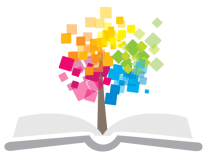 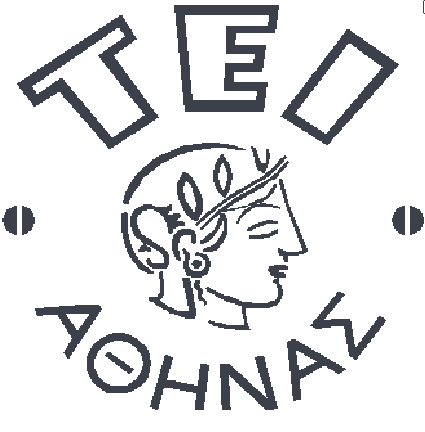 Ανοικτά Ακαδημαϊκά Μαθήματα στο ΤΕΙ Αθήνας
Βιοχημεία (Θ)
Ενότητα 9: Βιοχημεία Βιταμινών

Γεώργιος Καρίκας
Διδάκτωρ Πανεπιστημίου Αθηνών, PhD Manchester University,
Καθηγητής Βιοχημείας-Κλινικής Χημείας, Τμήμα Ιατρικών Εργαστηρίων
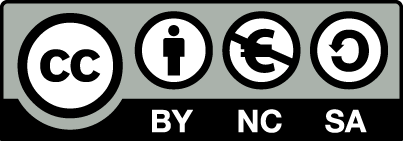 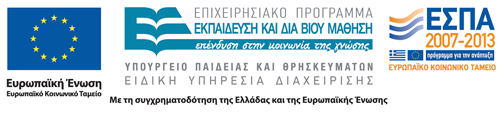 Βιταμίνες 1/6
Είναι οργανικές ενώσεις απαραίτητες για τη ζωή, που δεν δύναται να συνθέσει ο ζωικός οργανισμός, πιθανώς λόγω μεταλλάξεων.
Στους μικροοργανισμούς και τα φυτά αντίθετα, λειτουργούν οι αντίστοιχες βιοσυνθετικές οδοί.
Συνήθως είναι πρόδρομα συνενζύμων και σε άλλες περιπτώσεις ενώσεις – σηματοδότες.
1
Βιταμίνες 2/6
Είναι φυσικά συστατικά των τροφών στις οποίες απαντούν σε πολύ μικρές ποσότητες.
Είναι απαραίτητες, σε πολύ μικρές ποσότητες για την κανονική, φυσιολογική λειτουργία του οργανισμού όπως π.χ. για την ανάπτυξη, την ομοιόσταση και  την αναπαραγωγή.
Η απουσία τους ή η μειωμένη χρησιμοποίησή τους προκαλεί συγκεκριμένο σύνδρομο έλλειψης.
2
Βιταμίνες 3/6
Οι συμπληρωματικές ανάγκες, όπου απαιτείται η χορήγηση βιταμινών, ποικίλλουν και εξαρτώνται από διάφορες φυσιολογικές καταστάσεις όπως:
Εγκυμοσύνη.
Θηλασμός.
Σωματική κόπωση.
Ελλιπής διατροφή.
3
Βιταμίνες 4/6
Γενικά η ορθολογική και υγιεινή διατροφή καλύπτει τις ημερήσιες ανάγκες σε βιταμίνες.
Λίγες βιταμίνες μπορούν να εναποθηκευτούν (A, D, E, B12). Έτσι η έλλειψη βιταμινών οδηγεί σε ασθένειες στέρησης, που προσβάλλουν συχνά το δέρμα, τα ερυθρά αιμοσφαίρια και το νευρικό σύστημα.
Υπερβολική δοσολογία βιταμινών, μόνο στην περίπτωση των βιταμινών Α και D, οδηγεί σε υπερβιταμινώσεις.
Φυσιολογικά, η περίσσεια βιταμινών αποβάλλεται με τα ούρα.
4
Βιταμίνες 5/6
Με βάση τη διαλυτότητά τους, διακρίνονται σε:
Λιποδιαλυτές (αποθηκεύονται, δύσκολα μεταβολίζονται).
Υδατοδιαλυτές (λιγότερο τοξικές, αποβάλλονται από τα ούρα).
Ως βιταμερή θεωρούνται οι ενώσεις που αλληλομετατρέπονται ή υποκαθιστούν τη λειτουργική μορφή της βιταμίνης, όπως για παράδειγμα χρησιμοποιείται ο όρος φολικά δηλαδή το φολικό οξύ (φυλλικό οξύ) και τις συγγενείς του ενώσεις ή ο όρος Β6 που σημαίνει τα βιταμερή πυριδοξίνη, πυριδοξάλη και πυριδοξαμίνη.
5
Βιταμίνες 6/6
Η κατανομή των βιταμινών στους ιστούς και οι μορφές εναπόθεσή τους στον οργανισμό φαίνεται στον παρακάτω πίνακα.
6
Λιποδιαλυτές βιταμίνες (A, D, E, K)
[*] Προβιταμίνη είναι η πρόδρομη ένωση που μπορεί να μετατραπεί στη  μεταβολικά ενεργό μορφή της βιταμίνης.
7
Βιταμίνη Α (Ρετινόλη) 1/5
Η μητρική ένωση των ρετινοειδών (ρετινόλης, ρετινικού οξέος). Απαντά στις ζωικές τροφές, σε πολλά φρούτα και λαχανικά (καρότα).
Η ρετινόλη είναι η χρωστική της ροδοψίνης (οπτική χρωστική). Το ρετινοϊκό οξύ είναι παράγοντας αύξησης.
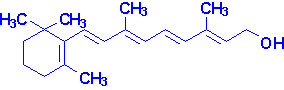 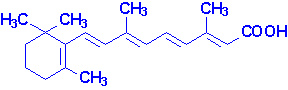 8
Βιταμίνη Α (Ρετινόλη) 2/5
Η ρετινόλη και το ρετινοϊκό οξύ δρουν ως παράγοντες που ρυθμίζουν την ανάπτυξη, ιδιαίτερα αυτή των οστών και των μαλακών ιστών όπως και την παρα­γωγή σπέρματος, παίρνουν μέρος στη σύνθεση γλυκοπρωτεϊνών όπως της θειι­κής χονδροϊτίνης και παρεμποδίζουν τη σύνθεση μορίων κερατίνης μεγάλου μο­ριακού βάρους.
Περισσότερο γνωστός είναι ο σημαντικός ρόλος της βιταμίνης Α στις βιοχη­μικές αντιδράσεις που έχουν σχέση με την όραση.
9
Βιταμίνη Α (Ρετινόλη) 3/5
Το πρώτο σύμπτωμα της έλλειψης της βιταμίνης Α είναι η νυκτερινή τύφλωση, η αδυναμία δηλαδή του οφθαλμού να διακρίνει τα αντικείμενα σε χαμηλό φωτισμό. Το σύμπτωμα αυτό ήταν γνωστό από την αρχαιότητα και μάλιστα ο Ιπποκράτης, πολύ ορθά, συνιστούσε την κατανάλωση συκωτιού για τη θεραπεία της αν και η αιτιολογία της νόσου ήταν τότε και για πολλούς ακόμη αιώνες άγνωστη.
10
Βιταμίνη Α (Ρετινόλη) 4/5
Χαρακτηριστική επίσης είναι και η εμφάνιση ξηροφθαλμίας. Άλλα συ­μπτώματα που έχουν σχέση με τις λοιπές ποίκιλλες δράσεις της βιταμίνης είναι η υπερκεράτωση επιθηλιακών κυττάρων, η ατροφία αδένων και η απόφραξη των απεκκριματικών σωληναρίων τους, η αναστολή της ανάπτυξης των οστών, η ανι­κανότητα, η ευαισθησία σε μολύνσεις κ.α.
11
Βιταμίνη Α (Ρετινόλη) 5/5
Η βιταμίνη βρίσκεται σε φυτικές τροφές όπως καρότα, σπανάκι, μαρούλι, γλυκοπατάτες κλπ. με τη μορφή των καροτενίων και καροτενοειδών αλλά και σε ζωι­κές τροφές, στο συκώτι, στον κρόκο του  αυγού, στο βούτυρο, στο πλήρες γάλα κ.α.
Η υπερκατανάλωση της βιταμίνης Α, ιδίως όταν αυτή συνεχίζεται για μακρό χρόνο, έχει τοξικές συ­νέπειες για το ήπαρ και οδηγεί στην απασβέστωση των οστών που γίνονται εύ­θραυστα. Η ελάχιστη αναγκαία ημερήσια δόση είναι 600-750 μg.
12
Βιταμίνη D (καλσιόλη) 1/3
Στο ήπαρ μετατρέπεται στην ορμόνη καλσιτριόλη, η οποία μαζί με την παραθορμόνη και την καλσιτονίνη, ρυθμίζει το μεταβολισμό του Ca.
Σχηματίζεται στο δέρμα  φωτοχημικά από την 7-δεϋδροχοληστερόλη.
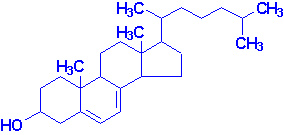 13
Βιταμίνη D (καλσιόλη) 2/3
Η έλλειψή της συνεπάγεται:
Ραχίτιδα στα παιδιά
Οστεομαλάκυνση στους ενηλίκους
Οι καλύτερες πηγές της βιταμίνης D είναι τα ψάρια όπως ο σολωμός, η σαρδέλλα και η ρέγγα και ιδιαίτερα τα ηπατέλαια όπως το μουρουνέλαιο. Καλές πηγές επίσης αποτελούν και το συκώτι όπως και ο κρόκος του αυγού. Εάν  το σώμα μας εκτί­θεται σε επαρκή ηλιακή ακτινοβολία,  απαιτείται ελάχιστη ή καμία ενίσχυση του οργανισμού με βιταμίνη. Το γάλα, η κυρία πηγή ασβεστίου για τα παιδιά όπως και το βούτυρο, ενισχύονται σήμερα προληπτικά με βιταμίνη D2.
14
Βιταμίνη D (καλσιόλη) 3/3
Η υπερβολική πρόσληψη της D2 για παρατεταμένο χρόνο μπο­ρεί να οδηγήσει σε απασβέστωση των οστών και αυτόματα κατάγματα και επί πλέον σε αύξηση των επιπέδων του ασβεστίου και του φωσφόρου στον ορό του αίματος, γεγονός που επιδρά δυσμενώς στη λειτουργία του κεντρικού νευρικού συστήματος, ΚΝΣ,  καθώς και σε κίνδυνο μεταστατικής ασβεστοποίησης μαλακών ιστών και απόφραξης των νεφρικών σωληναρίων.
15
Βιταμίνη Ε (τοκοφερόλη) 1/2
Απαντά αποκλειστικά στα φυτά (σπέρματα σιτηρών) και προστατεύει τα ακόρεστα λιπίδια από οξείδωση, δεσμεύοντας το μοριακό οξυγόνο και τις ελεύθερες ρίζες, που επηρεάζουν τη λειτουργία των λιποπρωτεϊνών των κυτ­ταρικών μεμβρανών. Επίσης δρα ευνοϊκά στη σύνθεση της αίμης, αυξάνοντας τα επίπεδα των ενζύμων δ- ΑLΑ συνθετάση και δ- ΑLΑ δεϋδρατάση.
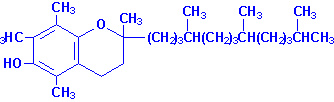 16
Βιταμίνη Ε (τοκοφερόλη) 2/2
Η έλλειψη της βιταμίνης Ε προκαλεί στειρότητα, μυϊκή δυστροφία, εκφυλισμό των νεφρικών σωληναρίων, μεγαλοβλαστική αναιμία και επιδρά στο κε­ντρικό νευρικό σύστημα στα ζώα, ενώ στον άνθρωπο προκαλεί κρεατινουρία, χρόνια ξανθωμάτωση και κίρρωση. Η βιταμίνη Ε είναι η λιγότερο τοξική από τις λοιπές λιποδιαλυτές βιταμίνες.
Τελευταία, η έλλειψή της συνδέθηκε με την ανάπτυξη καρδιααγγειακών παθήσεων, αν και τούτο αμφισβητείται από άλλους ερευνητές.
17
Βιταμίνη Κ (φυλλοκινόνη) 1/2
Είναι σπάνια η έλλειψή της στο βαθμό, που συντίθεται από τα βακτήρια της εντερικής χλωρίδας.
Συμμετέχει στην καρβοξυλίωση των γλουταμινικών κατάλοιπων των πρωτεϊνών του πλάσματος, που αφορούν στην πήξη του αίματος.
Αποτελεί συμπαράγοντα για την προθρομβίνη και άλλων παραγόντων στη διαδικασία της πήξης. Η βιταμίνη Κ μετέχει στην ηπατική σύνθεση της προθρομβίνης και της προκονβερτίνης, ουσιών απαραίτητων για το μηχανισμό πήξης του αίματος.
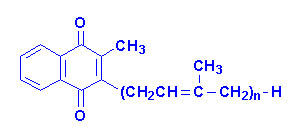 18
Βιταμίνη Κ (φυλλοκινόνη) 2/2
Το κύριο σύμπτωμα της έλλειψης της βιταμίνης είναι η επιβράδυνση του χρόνου  πήξης και σε ορισμένες περιπτώσεις η εμφάνιση στεατόρροιας. Η έλλειψη μπορεί να προκλη­θεί μόνο από καταστροφή των εντερικών βακτηρίων που την παράγουν, από αντιβιοτικά φάρμακα ή σουλφοναμίδια. Σε νεογνά στα οποία δεν έχει ακόμη εγκατασταθεί η εντερική χλωρίδα μπορούν να παρατηρηθούν αιμορραγικές κα­ταστάσεις οι οποίες εξαφανίζονται με την έναρξη της διατροφής.
Οι διαιτητικές ανάγκες του οργανισμού σε βιταμίνη Κ ανέρχονται σε 60-80 μg την ημέρα.  
Οι κουμαρίνες (αντιπηκτικά φάρμακα), δρουν ως ανταγωνιστές της βιταμίνης Κ.
19
Υδατοδιαλυτές βιταμίνες 1/2
20
Υδατοδιαλυτές βιταμίνες 2/2
21
Βιταμίνη Β1 (θειαμίνη) 1/5
Η δραστική της μορφή είναι η διφωσφορική θειαμίνη (ΤΡΡ), που λειτουργεί ως συνένζυμο κατά την οξειδωτική αποκαρβοξυλίωση των 2-οξυ-οξέων και στις αντιδράσεις των μονοφωσφορικών εξοζών.
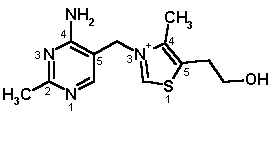 22
Βιταμίνη Β1 (θειαμίνη) 2/5
Η έλλειψη της βιταμίνης επιδρά αρνητικά στην εξέλιξη του μεταβολισμού των υδατανθράκων και παράλληλα οδηγεί σε συσσώρευση πυροσταφυλικού στα κύτταρα. Οι ιστοί που προσβάλλονται πρώτοι είναι αυτοί που έχουν ταχύτερο μεταβο­λισμό και συνεπώς αυξημένες ανάγκες για ενέργεια.
23
Βιταμίνη Β1 (θειαμίνη) 3/5
Τα συμπτώματα της έλλειψης της θειαμίνης είναι ποικίλα και περιλαμβάνουν από μέτρια σύγχυση, κατάθλιψη, έλλειψη προσανατολισμού, νευροπάθειες, μέχρι και έλλειψη ελέγχου των κινήσεων, εξασθένηση της μυϊκής δύναμης και ακόμη διόγκωση της καρδιάς. Τα συμπτώματα αυτά συνοδεύονται και από αλλοιώσεις του στοματικού βλεννογόνου που εκδηλώνονται ως γλωσσίτιδα, χειλίτιδα και άλλα, όλα χαρακτηριστικά της ασθένειας beri-beri, η οποία διακρίνεται σε ξηρή με τα παραπάνω συμπτώματα και σε υγρή με πρόσθετο γενικευμένο οίδημα.
24
Βιταμίνη Β1 (θειαμίνη) 4/5
Κυρία πηγή της θειαμίνης αποτελεί ο φλοιός των σπερμάτων των δημητριακών και είναι χαρακτηριστικό ότι το beri-beri εμφανίστηκε σε ασιατικούς λαούς που κατανάλωναν μεγάλες ποσότητες αποφλοιωμένου και στιλβωμένου ρυζιού ως κύριο δημητριακό της δίαιτας τους. Είναι προφανές ότι το πλήρες ψωμί είναι άριστη πηγή της βιταμίνης ,σε αντίθεση με το λευκό που δεν περιέχει πίτυρα δηλαδή τον φλοιό του σιταριού. Η θειαμίνη περιέχεται σε μικρότερες ποσότητες και στο γάλα.
25
Βιταμίνη Β1 (θειαμίνη) 5/5
Ακόμη η έλλειψή της συνεπάγεται και το σύνδρομο Wernicke – Korsakoff (παλίνδρομη αμνησία, μυθομανία).
Η αναγκαία ημερήσια ποσότητα της βιταμίνης για τον ενήλικα ανέρχεται σε 1.0-1.5 mg και εξασφαλίζεται με μία ισορροπημένη δίαιτα.
26
Βιταμίνη Β2 1/2
Βιταμίνη Β2  (σύμπλεγμα ριβοφλαβίνης, φυλλικού, νικοτινικού και παντοθενικού οξέος).
Η ριβοφλαβίνη, είναι δομικός λίθος των προσθετικών ομάδων φλαβινο-μονονουκλεοτιδίου (FMN) και φλαβινο-μονονουκλεοτιδίου (FAD), που δρουν ως συνένζυμα στις διεργασίες παραγωγής ενέργειας και αναπνοής των κυττάρων.
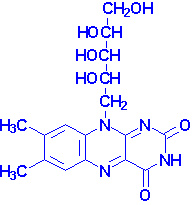 27
Βιταμίνη Β2 2/2
Η έλλειψή της συνεπάγεται την εμφάνιση δερματίτιδας, γλωσσίτιδας. Πηγές πλούσιες σε ριβοφλαβίνη είναι το γάλα, το κρέας, το συκώτι, η μαγιά, ο φλοιός των δημητριακών και τα πράσινα φυλλώδη λαχανικά. Η ριβοφλαβίνη παράγεται σε αφθονία με ειδικές καλλιέργειες μυκήτων και βακτηρίων και χρη­σιμοποιείται όπως και άλλες βιταμίνες του συμπλέγματος Β για τον εμπλουτισμό της τροφής. Η συνιστώμενη ημερήσια δόση είναι 1.2-1.7 mg.
28
Νιασίνη
Το νικοτινικό και νικοτιναμίδιο (από κοινού ως νιασίνη), συμβάλλουν στη βιοσύνθεση των NAD+ και NADP+, που χρησιμεύουν στην μεταφορά ιόντων υδριδίου. Η έλλειψή τους εκδηλώνεται με αλλοιώσεις στο δέρμα (πελάγρα).
Πλούσια πηγή νικοτινικού οξέος είναι το κρέας και ιδιαίτερα το συκώτι. Το γάλα και τα αυγά δεν περιέχουν ικανοποιητική ποσότητα της βιταμίνης, είναι όμως πλούσια σε τρυπτοφάνη και συνεισφέρουν στη σύνθεση της βιταμίνης από τον οργανισμό.
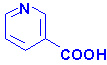 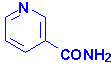 29
Παντοθενικό οξύ 1/2
Το παντοθενικό οξύ του οποίου το όνομα προέρχεται από την ελληνική λέξη «πάντοθεν» είναι απαραίτητο για την βιοσύνθεση του συνενζύμου Α, που συμμετέ­χει στο μεταβολισμό όλων των κυρίων βιομορίων, των πρωτεϊνών, των λιπιδίων και των υδατανθράκων, μέσω του κύκλου του κιτρικού οξέος. Όπως είναι γνωστό,  περισσότερα από 60 ένζυμα έχουν ανάγκη της παρουσίας του συνενζύμου Α για την επιτέλεση της λειτουργίας τους. Το παντοθενικό οξύ συντίθεται από πολλά φυτά και μικροοργανισμούς όχι όμως από ορισμένα ζώα όπως ο ποντικός, ο σκύλος και ο χοίρος, για τα οποία αυτό αποτελεί μία απαραίτητη βιταμίνη.
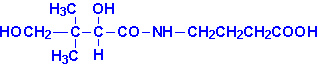 30
Παντοθενικό οξύ 2/2
Η έλλειψη του προκαλεί εν γένει καθυ­στέρηση της ανάπτυξης και αιμορραγικές βλάβες έως και νέκρωση των επινεφριδίων, η παρουσία της όμως σχεδόν σε όλες τις τροφές   κάνει την παθογένεση από έλλειψη της βιταμίνης,  σχεδόν αδύνατη. Πλούσιες πηγές του παντοθενικού οξέος είναι οιίδιες που παρέχουν και τις άλλες βιταμίνες του συ­μπλέγματος Β (μαγιά, συκώτι, αυγά κλπ).
Η συνιστώμενη ημερήσια δόση ανέρχεται σε 5-10 mg.
31
Βιταμίνη Β6(πυριδοξάλη, πυριδοξόλη, πυριδοξαμίνη) 1/2
Η φωσφορική πυριδοξάλη συνιστά το σπουδαιότερο συνένζυμο του μεταβολισμού των αμινοξέων.  Περιέχεται στη φωσφορυλάση του γλυκογόνου. Η έλλειψή της είναι σπάνια.
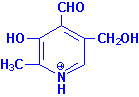 32
Βιταμίνη Β6(πυριδοξάλη, πυριδοξόλη, πυριδοξαμίνη) 2/2
Η έλλειψη της βιταμίνης έχει επίδραση στο μεταβολισμό των αμινοξέων και επί­σης παρεμποδίζει τη μετατροπή του λινελαϊκού οξέος σε αραχιδονικό και οι ανω­μαλίες αυτές εκδηλώνονται με δερματίτιδα, οιδήματα, λύσεις του δέρματος, μικροκυτταρική υπόχρωμη αναιμία, σπασμούς και καθυστέρηση ανάπτυξης ιδίως σε βρέ­φη που δεν σιτίζονται κανονικά. Στους ενήλικες τα φαινόμενα αυτά είναι σπάνια.
Η Β6 ευρίσκεται σε πολλές φυσικές διαιτητικές πηγές όπως είναι το φύτρο των δημητριακών, ο κρόκος του αυγού, η μαγιά,  συκώτι, νεφρά και  κρέας.
33
Φυλλικό οξύ (φολικό οξύ) 1/4
Με τη μορφή του τετραϋδροφολικού οξέος, μετέχει στο μετα­βολισμό ενώσεων που το μόριο τους περιέχει ένα μόνο άτομο άνθρακα όπως π.χ. είναι το μυρμηκικό οξύ (ΗCΟΟΗ),
Tο μόριο του φυλλικού οξέος είναι σύνθετο και αποτελείται από πτερίνη, μια ένωση  παράγωγη της τριφωσφορικής αδενοσίνης από p-αμινοβενζοϊκό  οξύ και από  γλουταμικό    οξύ.
34
Φυλλικό οξύ (φολικό οξύ) 2/4
Η έλλειψη του φυλλικού προκαλεί κυρίως παρεμπόδιση της σύνθεσης του DΝΑ λόγω ανεπαρκούς ποσότητας πουρινών και νουκλεοτιδίων. Η παράταση της φάσης S του κύκλου του κυττάρου στον πυρήνα, προκαλεί μεγαλοβλαστικές αλλαγές. Η καθυστέρηση στη σύνθεση του DΝΑ προκαλεί και καθυστέρηση στην ωρίμανση των ερυθροκυττάρων που οδηγεί σε μακροκυτταρική αναιμία.
35
Φυλλικό οξύ (φολικό οξύ) 3/4
Άλλα συμπτώματα είναι η λευκοπενία και η ιδιοπαθής στεατόρροια. Το φυλλικό οξύ είναι ευρέως διαδεδομένο στο ζωικό και φυτικό κόσμο και ιδιαίτερα στο κρέας και στα πράσινα φυλλώδη λαχανικά (φύλλα), από τα οποία αρχικά απομονώθηκε και στα οποία οφείλει το όνομα του (φυλλικό οξύ, folic acid). Έλλειψη φυλλικού οξέος μπορεί να παρου­σιαστεί μόνο σε περιπτώσεις αυξημένης ζήτησης από τον οργανισμό όπως συμ­βαίνει στην κύηση.
36
Φυλλικό οξύ (φολικό οξύ) 4/4
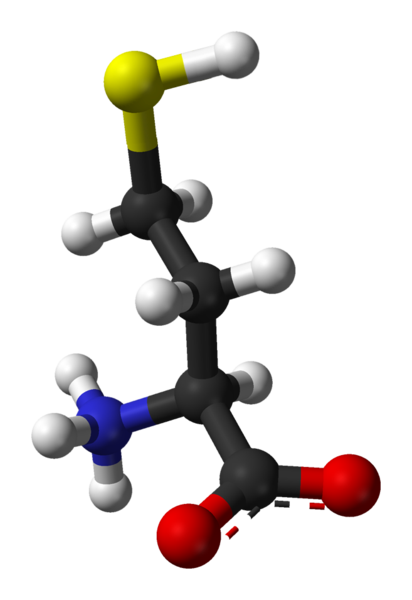 Η έλλειψη του φυλλικού σε συνδυασμό με την έλλειψη Β6-Β12, μπορεί να οδηγήσει σε αύξηση του αμινοξέος ομοκυστεΐνη (homocysteine), που έχει ενοχοποιηθεί τελευταία ανάμεσα στα άλλα για τη συμβολή του στη καταστροφή των αγγείων και τη θρόμβωση θρόμβωση, ανεξάρτητως ηλικίας. Η έλλειψη φυλλικού μπορεί να διαγνωστεί μετά από φόρτιση ιστιδίνης.
“L-Homocysteine-3D-balls”, από Jynto, διαθέσιμο ως κοινό κτήμα
37
Βιταμίνη Β12 (κοβαλαμίνη) 1/2
Συνιστά ένα πολύπλοκο σύστημα δακτυλίων, με κεντρικό άτομο το κοβάλτιο. Eχει κοινά χαρακτηριστικά με τη δομή της αίμης. Συντίθεται αποκλειστικά από μικροοργανισμούς.
Περιέχεται κύρια στο ήπαρ, κρέας, αυγά και γάλα. Αντίθετα δεν απαντά στα φυσικά προϊόντα. Η αυστηρή χορτοφαγία εγκυμονεί τον κίνδυνο της μη πρόσληψης Β12.
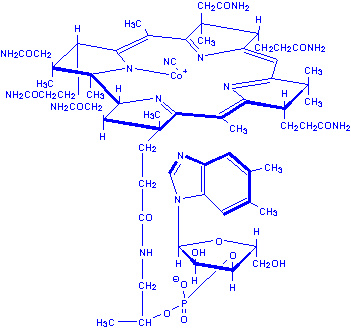 38
Βιταμίνη Β12 (κοβαλαμίνη) 2/2
Αποθηκεύεται στο ήπαρ, αποτελεί συνένζυμο στο σχηματισμό μεθειονίνης από ομοκυστεΐνη. Παίρνει μέρος στην αναγωγή των ριβονουκλεοτιδίων σε δεοξυριβονουκλεοτίδια.
Οι κοβαλαμίνες είναι πολύ διαδεδομένες στη φύση, κύρια στους ζωικούς οργανισμούς. Έτσι η έλλειψή της μπορεί να προκληθεί από ανικανότητα του πεπτικού συστήματος να τη προσλάβει από τις τροφές. Η πεψίνη του στομάχου απελευθερώνει τη ιταμίνη από τη πρωτεΐνη, αλλά για τη μεταφορά της στο λεπτό έντερο απαιτείται η σύνδεσή της με μια βλεννοπρωτεΐνη, που ονομάζεται ενδογενής παράγων (intrinsic factor)
Η έλλειψή της, ή η διαταραχή της σύνδεσής της με τον ενδογενή παράγοντα οδηγεί σε κακοήθη (μεγαλοβλαστική) αναιμία.
39
Βιταμίνη C (L-ασκορβικό οξύ) 1/5
Μόνον οι άνθρωποι, οι πίθηκοι και τα ινδικά χοιρίδια χρειάζονται τη βιταμίνη C, διότι δεν έχουν το ένζυμο L-γουλονολακτονική οξειδάση, που μετατρέπει τη γλυκόζη σε ασκορβικό οξύ.
Χρησιμεύει ως αναγωγικό μέσο (κύρια σε υδροξυλιώσεις) συμβάλλοντας:
Σύνθεση κολλαγόνου.
Αποδόμηση τυροσίνης.
Σύνθεση κατεχολαμινών.
Βιοσύνθεση χολικού οξέος.
40
Βιταμίνη C (L-ασκορβικό οξύ) 2/5
Συμβάλλει στην απορρόφηση του τρισθενούς σιδήρου τον οποίο ανάγει σε δισθενή στον στόμαχο. Σε περιόδους στρες έχουν παρατηρηθεί αυξημένες συγκεντρώσεις της βιταμίνης C στα επινεφρίδια, όπου θεωρείται ότι συμβάλλει στην υδροξυλίωση των κορτικοστεροειδών.
41
Βιταμίνη C (L-ασκορβικό οξύ) 3/5
Η έλλειψή της οδηγεί, μετά από μερικούς μήνες, στο σκορβούτο, που οφείλεται σε ελλιπή σχηματισμό του κολλαγόνου και εκδηλώνεται με χαρακτηριστικά συμπτώματα όπως την εμφάνιση αιμορραγικών και σπογγώδους υφής ούλων που συνοδεύονται από χαλάρωση και απόπτωση των δοντιών, υποδόριες αιμορραγίες λόγω μειωμένης ελαστικότητας των τριχοειδών αιμοφόρων αγγείων, οίδημα, πόνους στις αρθρώσεις κ.α.
42
Βιταμίνη C (L-ασκορβικό οξύ) 4/5
Φυσιολογικά, η συγκέντρωση της βιταμίνης στο πλάσμα είναι 0.7-1.2 mg/dL, το κάπνισμα όμως όπως και διάφορα φάρμακα μειώνουν το επίπεδο αυτό. Υπερβολικά μεγάλες δόσεις βιταμίνης C που λαμβάνονται για την καταπολέμηση του κοινού κρυολογήματος, έχουν ως αποτέλεσμα την αύξηση του επιπέδου των οξαλικών, που αποτελούν τους κυρίους μεταβολίτες του ασκορβικού οξέος στο αίμα και αυξάνουν την πι­θανότητα του σχηματισμού λίθων από οξαλικά άλατα στους νεφρούς.
43
Βιταμίνη C (L-ασκορβικό οξύ) 5/5
Κυρίες πηγές της βιταμίνης είναι τα διάφορα κηπευτικά όπως οι ντομάτες, οι πράσινες πιπεριές και γενικά τα πράσινα λαχανικά και ιδιαίτερα τα νωπά φρούτα, εσπεριδοειδή ακτινίδια, μούρα, πεπόνι κλπ. 
Η βιταμίνη C είναι ευαίσθητη και ευοξείδωτη,  καταστρέφεται εύκολα με τη θέρμανση όπως και από την επίδραση του ατμοσφαιρικού οξυγόνου ή από οξειδωτικές ουσίες. Οι τεχνικές διατήρησης των τροφίμων που δεν καταναλώνονται νωπά όπως είναι η κονσερ­βοποίηση, καταστρέφουν το ασκορβικό οξύ. Ημερήσιες ανάγκες σε ασκορβικό: 60 mg.
44
Βιταμίνη Η (βιοτίνη) 1/2
Συντίθεται από τη χλωρίδα του εντέρου. Περιέχεται στον κρόκο του αυγού.
Συνδέεται με ένζυμα (με ομοιοπολικό δεσμό), που καταλύουν αντιδράσεις καρβοξυλίωσης. Η βιοτίνη δρα με τη μορφή της βιοκυτίνης (παράγωγο της σύνδεσης της με το αμινοξύ λυσίνη) ως προσθετική ομάδα ενζύμων που καταλύουν την ενσωμάτωση CΟ2 σε ακετοξέα δηλαδή σε καρβοξυλιώσεις όπως αυτή της μετατροπής του πυροσταφυλικού οξέος προς οξαλοξικό στις διεργασίες της γλυκονεογένεσης.
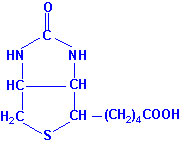 45
Βιταμίνη Η (βιοτίνη) 2/2
Η έλλειψη βιοτίνης μειώνει την ικανότητα του οργανισμού στο να κάνει καρβοξυλιώσεις και να συνθέτει λιπαρά οξέα και επίσης δρα ανασταλτικά στη σύν­θεση της ουρίας και των πουρινών καθώς και στη σύνθεση τρυπτοφάνης.
Στα ζώα υπάρχει επάρκεια της βιοτίνης επειδή αυτή συντίθεται από βακτή­ρια του εντερικού σωλήνα. Οι μοναδικές περιπτώσεις ένδειας είναι αυτές που προκα­λούνται από την παρατεταμένη χρήση αντιβιοτικών που καταστρέφουν την εντε­ρική χλωρίδα και από υπερβολική κατανάλωση ωμού λευκώματος αυγού, επειδή αυτό περιέχει μια πρωτεΐνη, την αβιδίνη, που συνδέεται σταθερά με τη βιοτίνη σε μία άπεπτη μορφή.
46
Τέλος Ενότητας
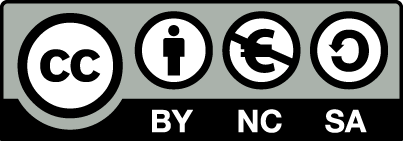 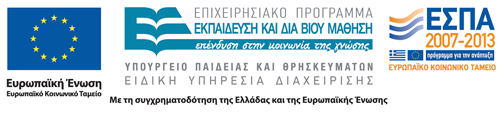 Σημειώματα
Σημείωμα Αναφοράς
Copyright Τεχνολογικό Εκπαιδευτικό Ίδρυμα Αθήνας, Γεώργιος Καρίκας 2014. Γεώργιος Καρίκας. «Βιοχημεία (Θ). Ενότητα 9: Βιοχημεία βιταμινών». Έκδοση: 1.0. Αθήνα 2014. Διαθέσιμο από τη δικτυακή διεύθυνση: ocp.teiath.gr.
Σημείωμα Αδειοδότησης
Το παρόν υλικό διατίθεται με τους όρους της άδειας χρήσης Creative Commons Αναφορά, Μη Εμπορική Χρήση Παρόμοια Διανομή 4.0 [1] ή μεταγενέστερη, Διεθνής Έκδοση.   Εξαιρούνται τα αυτοτελή έργα τρίτων π.χ. φωτογραφίες, διαγράμματα κ.λ.π., τα οποία εμπεριέχονται σε αυτό. Οι όροι χρήσης των έργων τρίτων επεξηγούνται στη διαφάνεια  «Επεξήγηση όρων χρήσης έργων τρίτων». 
Τα έργα για τα οποία έχει ζητηθεί άδεια  αναφέρονται στο «Σημείωμα  Χρήσης Έργων Τρίτων».
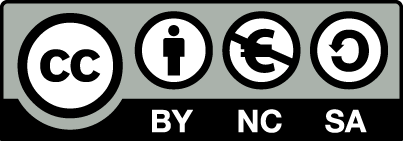 [1] http://creativecommons.org/licenses/by-nc-sa/4.0/ 
Ως Μη Εμπορική ορίζεται η χρήση:
που δεν περιλαμβάνει άμεσο ή έμμεσο οικονομικό όφελος από την χρήση του έργου, για το διανομέα του έργου και αδειοδόχο
που δεν περιλαμβάνει οικονομική συναλλαγή ως προϋπόθεση για τη χρήση ή πρόσβαση στο έργο
που δεν προσπορίζει στο διανομέα του έργου και αδειοδόχο έμμεσο οικονομικό όφελος (π.χ. διαφημίσεις) από την προβολή του έργου σε διαδικτυακό τόπο
Ο δικαιούχος μπορεί να παρέχει στον αδειοδόχο ξεχωριστή άδεια να χρησιμοποιεί το έργο για εμπορική χρήση, εφόσον αυτό του ζητηθεί.
Επεξήγηση όρων χρήσης έργων τρίτων
Δεν επιτρέπεται η επαναχρησιμοποίηση του έργου, παρά μόνο εάν ζητηθεί εκ νέου άδεια από το δημιουργό.
©
διαθέσιμο με άδεια CC-BY
Επιτρέπεται η επαναχρησιμοποίηση του έργου και η δημιουργία παραγώγων αυτού με απλή αναφορά του δημιουργού.
διαθέσιμο με άδεια CC-BY-SA
Επιτρέπεται η επαναχρησιμοποίηση του έργου με αναφορά του δημιουργού, και διάθεση του έργου ή του παράγωγου αυτού με την ίδια άδεια.
διαθέσιμο με άδεια CC-BY-ND
Επιτρέπεται η επαναχρησιμοποίηση του έργου με αναφορά του δημιουργού. 
Δεν επιτρέπεται η δημιουργία παραγώγων του έργου.
διαθέσιμο με άδεια CC-BY-NC
Επιτρέπεται η επαναχρησιμοποίηση του έργου με αναφορά του δημιουργού. 
Δεν επιτρέπεται η εμπορική χρήση του έργου.
Επιτρέπεται η επαναχρησιμοποίηση του έργου με αναφορά του δημιουργού
και διάθεση του έργου ή του παράγωγου αυτού με την ίδια άδεια.
Δεν επιτρέπεται η εμπορική χρήση του έργου.
διαθέσιμο με άδεια CC-BY-NC-SA
διαθέσιμο με άδεια CC-BY-NC-ND
Επιτρέπεται η επαναχρησιμοποίηση του έργου με αναφορά του δημιουργού.
Δεν επιτρέπεται η εμπορική χρήση του έργου και η δημιουργία παραγώγων του.
διαθέσιμο με άδεια 
CC0 Public Domain
Επιτρέπεται η επαναχρησιμοποίηση του έργου, η δημιουργία παραγώγων αυτού και η εμπορική του χρήση, χωρίς αναφορά του δημιουργού.
Επιτρέπεται η επαναχρησιμοποίηση του έργου, η δημιουργία παραγώγων αυτού και η εμπορική του χρήση, χωρίς αναφορά του δημιουργού.
διαθέσιμο ως κοινό κτήμα
χωρίς σήμανση
Συνήθως δεν επιτρέπεται η επαναχρησιμοποίηση του έργου.
51
Διατήρηση Σημειωμάτων
Οποιαδήποτε αναπαραγωγή ή διασκευή του υλικού θα πρέπει να συμπεριλαμβάνει:
το Σημείωμα Αναφοράς
το Σημείωμα Αδειοδότησης
τη δήλωση Διατήρησης Σημειωμάτων
μαζί με τους συνοδευόμενους υπερσυνδέσμους.
Χρηματοδότηση
Το παρόν εκπαιδευτικό υλικό έχει αναπτυχθεί στo πλαίσιo του εκπαιδευτικού έργου του διδάσκοντα.
Το έργο «Ανοικτά Ακαδημαϊκά Μαθήματα στο ΤΕΙ Αθήνας» έχει χρηματοδοτήσει μόνο την αναδιαμόρφωση του εκπαιδευτικού υλικού. 
Το έργο υλοποιείται στο πλαίσιο του Επιχειρησιακού Προγράμματος «Εκπαίδευση και Δια Βίου Μάθηση» και συγχρηματοδοτείται από την Ευρωπαϊκή Ένωση (Ευρωπαϊκό Κοινωνικό Ταμείο) και από εθνικούς πόρους.
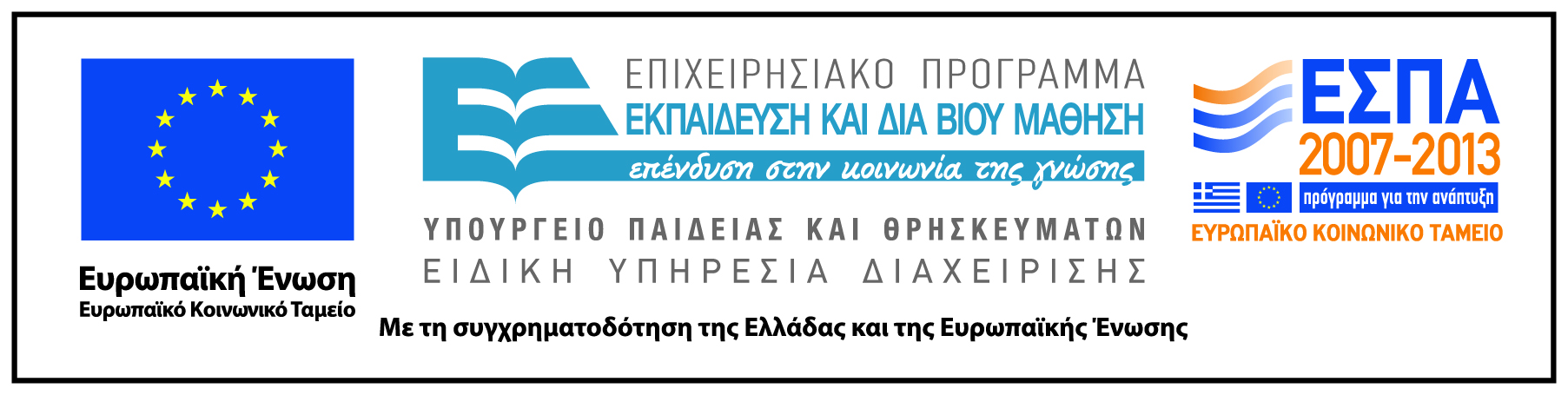